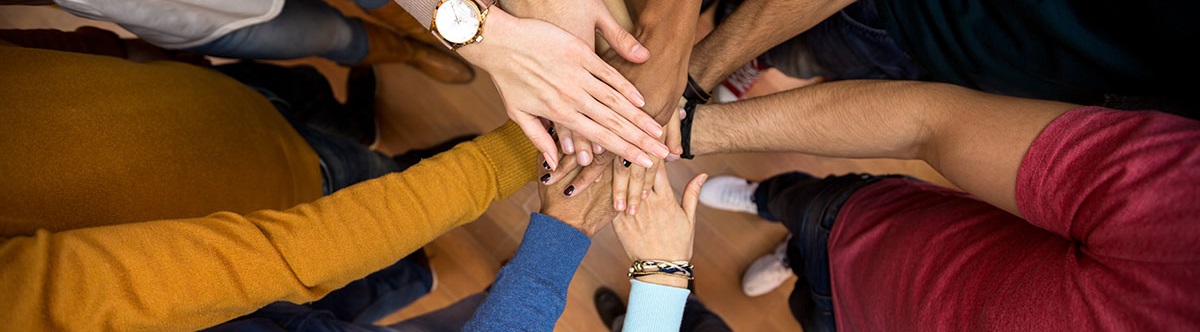 Minnesota Geospatial Advisory Council
May 27, 2020
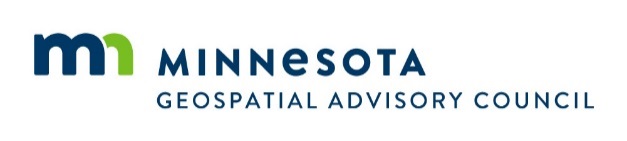 Welcome
Introductions
Approve agenda
Approve March minutes
Agenda
Agenda Item 2
Committee Summaries - Review and accept
Agenda Item 3
Standards Update
Mark Kotz
Agenda Item 4
GAC SharePoint Site
Alison Slaats
Agenda Item 5
Geospatial Commons Advisory Group
Mark Kotz
Agenda Item 6
GIS/LIS Consortium Salary Survey Update
Ryan Stovern
Agenda Item 7
COVID-19 Impacts to Minnesota Travel Patterns
Ben Timerson
COVID-19 IMPACTS TO MINNESOTA TRAVEL PATTERNS
Ben Timerson and Paul Czech
05/01/2020
mndot.gov
Timeline of COVID-19 Events in Minnesota
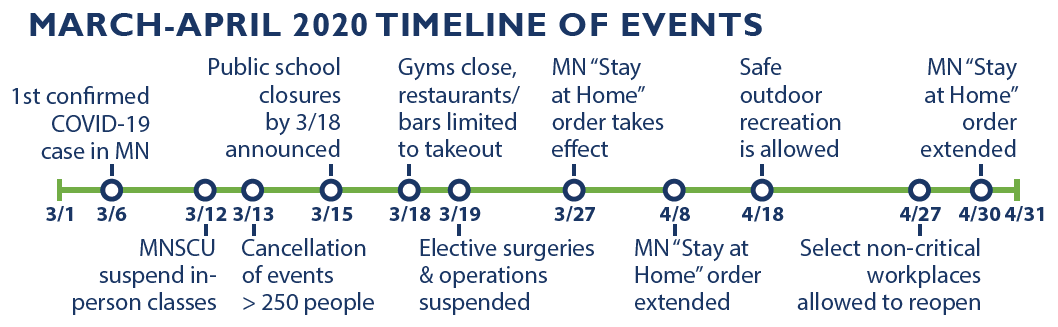 mndot.gov
5/27/2020
12
Hospital Traffic Volumes
Traffic volumes to hospitals decreased beginning around March 11th, and started to fall drastically around March 13th after the first executive action eliminating gatherings of >250 people was announced.
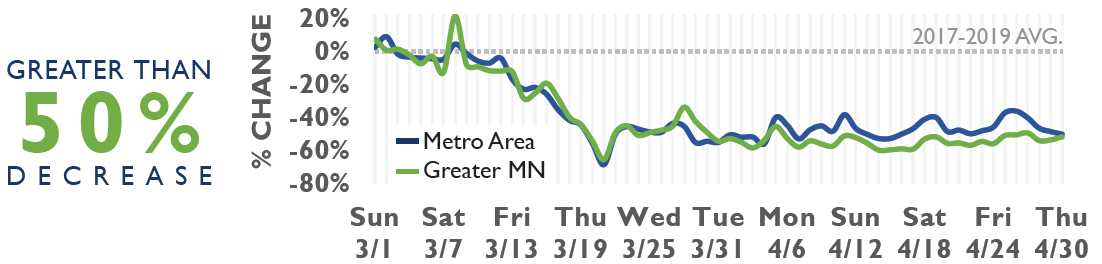 mndot.gov
5/27/2020
13
[Speaker Notes: Speculation:
March 11th, possibly due to the fact that testing was limited
The first confirmed COVID-19 death on March 21st, might have contributed to an increase in hospital traffic.]
Nursing and Boarding Care Home Traffic Volumes
Traffic volumes to nursing and boarding care homes started to decrease around March 8th. The second half of the month shows a leveling out of traffic volumes. April traffic volumes in greater Minnesota are almost at a 40% decrease in Greater MN and the Metro.
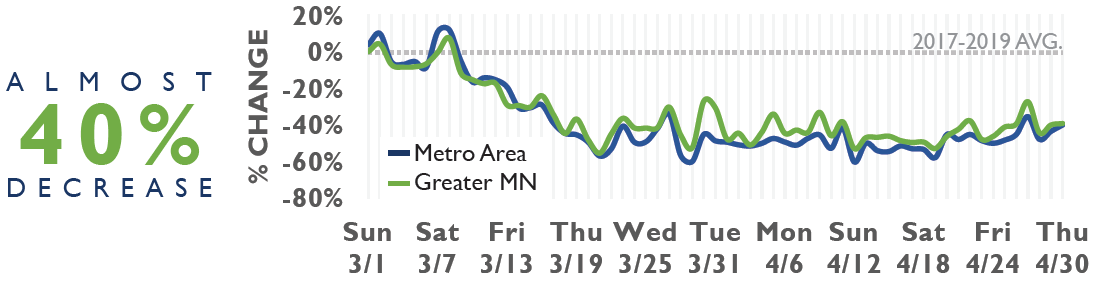 mndot.gov
5/27/2020
14
[Speaker Notes: Speculation
beginning of March, there was an increase in traffic volume on the weekends when family and friends tend to visit more frequently
1st COVID-19 dead on March 21st produced a change in vehicle traffic activity at nursing and boarding care homes as well
slight increase in the last days of march, possibly due to increase in COVID-19 related hospitalizations]
School Traffic Volumes
Traffic volumes at post-secondary schools decreased during the second week of March. After Governor Walz authorized a temporary closure of K-12 public schools on March 15th, traffic volume at primary and secondary schools quickly decreased.
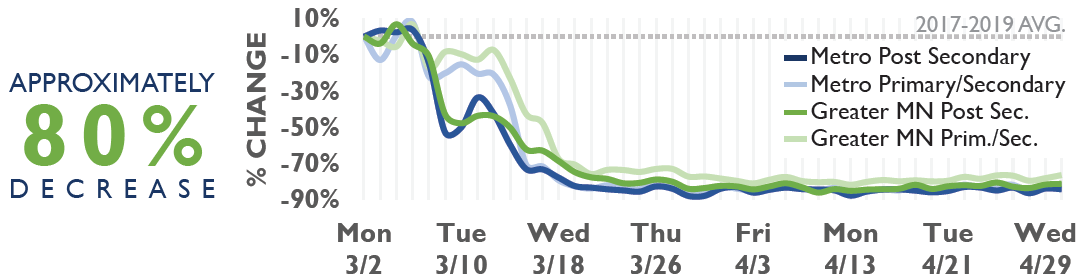 mndot.gov
5/27/2020
15
[Speaker Notes: Speculation:
While schools are closed, food distribution services could be one of the reasons for remaining traffic activity at schools.]
MSP Airport Traffic Volumes
There was a significant decrease in vehicle traffic volume beginning on March 14th, as people realized the risks of COVID-19 and the severity of the spread. The vehicle traffic volume continued to decrease until March 30th, but then increased slightly and leveled off in April.
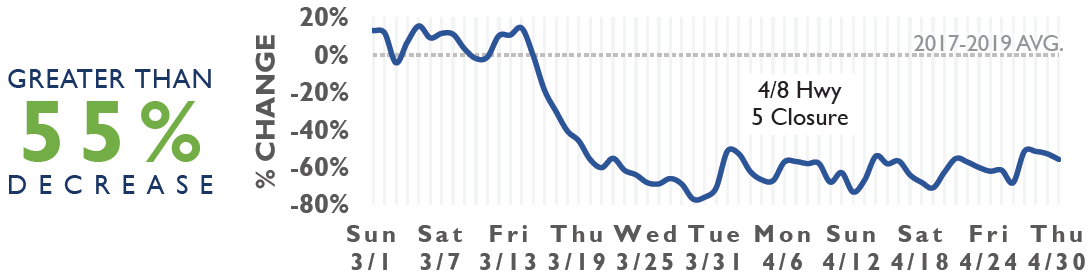 mndot.gov
5/27/2020
16
[Speaker Notes: Speculation:]
Commercial Center Traffic Volumes
Greater Minnesota shows a very similar trend to the metro. After March 15th, both visitors and employees greatly reduced their trips. Over the next month, visits were even more reduced than work trips, suggesting that people are following social distancing guidelines.
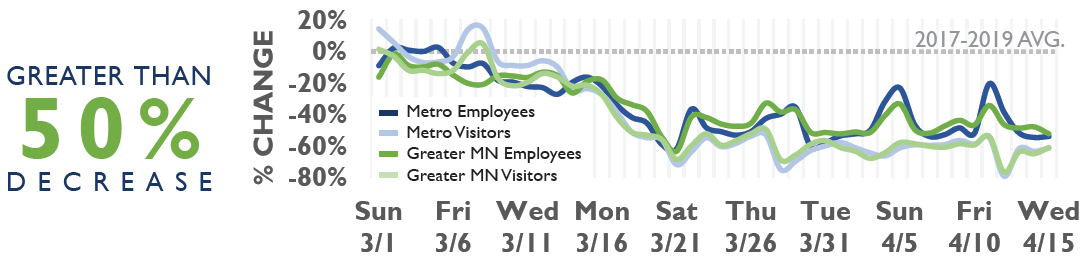 mndot.gov
5/27/2020
17
[Speaker Notes: Speculation:
week of March 9th, some employees may already have been staying home while the many members of the general public were attempting to run errands. 
A spike in job zone visitors over the weekend of the 7th and the 8th may again indicate a surge in shopping for Stay-at-Home preparation
After the 27th, visits tended to be even more reduced than work trips, suggesting that potential customers are following social distancing guidelines, while a reduced number of essential workers still travel to job zones.]
Traffic Volumes by Income
Both the less poverty and high poverty tracts showed similar patterns over time. However, by the end of March, residents of less poverty tracts were traveling slightly more, with a decline of around 40% as compared with 50% in the higher poverty tracts.
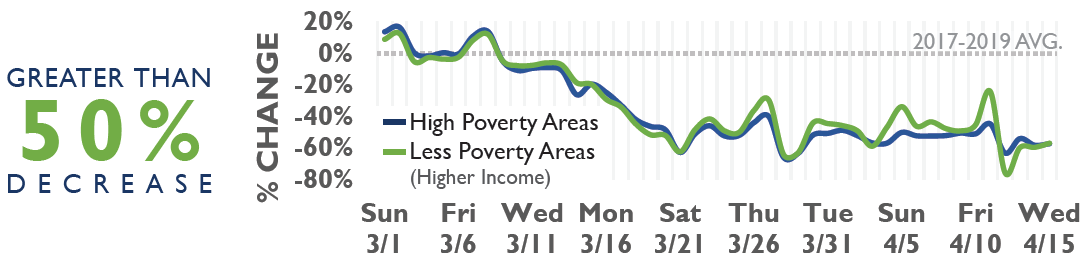 mndot.gov
5/27/2020
18
[Speaker Notes: Speculation:
Travel from high income, and especially low income tracts, spiked on Friday the 27th, perhaps in anticipation of Governor Walz’s Stay at Home executive order on Saturday, March 28th
The increased number of trips over the two weekends in the study period may speak to the efforts of tract residents to stock up for anticipated shut downs
Low poverty tracts travelling less may reflect the decreased ability of lower income residents to travel recreationally in light of reductions in public transportation service.]
Tribal Nations Traffic Volumes
The decline in trips accelerated across the third week of March, with trips reduced by 80% on the 21st. Then, trips showed a small rebound, with overall travel reduced around 60% at the end of March. By mid-April non-work trips declined 70 to 80%.
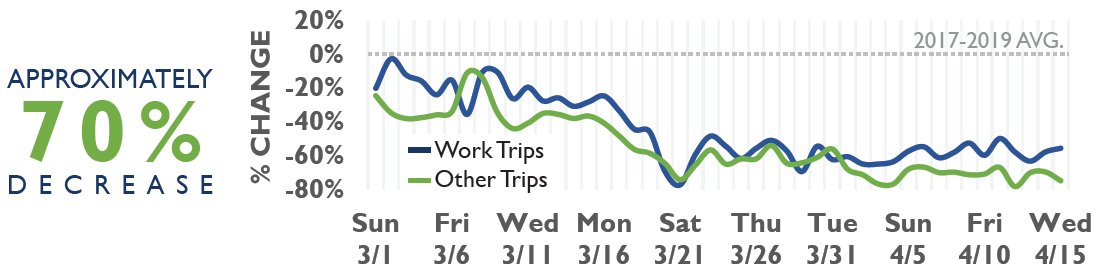 mndot.gov
5/27/2020
19
[Speaker Notes: Speculation:
Shows a great deal of variability, which may speak to the difficulty of collecting mobile phone data in isolated rural areas that lack complete network coverage.]
Trip Distribution and Average Trip Length (2020 vs. 2017-2019)
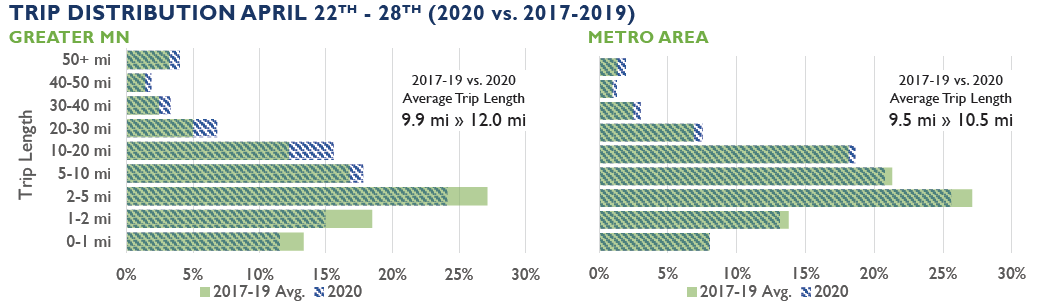 Average trip length in March and April 2020 was longer than in previous years for both greater Minnesota and metro counties. Overall, the trip distribution in March and April for the metro counties did not change as drastically as it has for Greater MN when compared to trip lengths of similar weeks in 2017-2019. For the Greater Minnesota counties, there was more of a change in the trip distribution (i.e., greater proportion of longer trips).
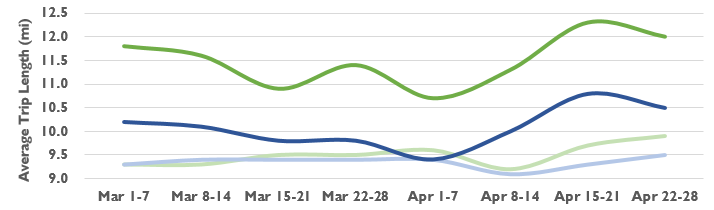 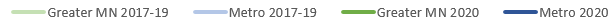 mndot.gov
5/27/2020
20
[Speaker Notes: Speculation:
Trips may be skewing longer because people are also making less spontaneous or extraneous trips (to get coffee, to run to Target quick) etc. 
Trips may be longer because people were having to drive further for items or services that currently are not available closer to them.]
Greater MN Change in Average Daily Trips in the 2nd and 4th Weeks of March and April 1-14th (2020 vs. 2017-2019)
2nd Week of March
4th Week of March
April 1st - 14th
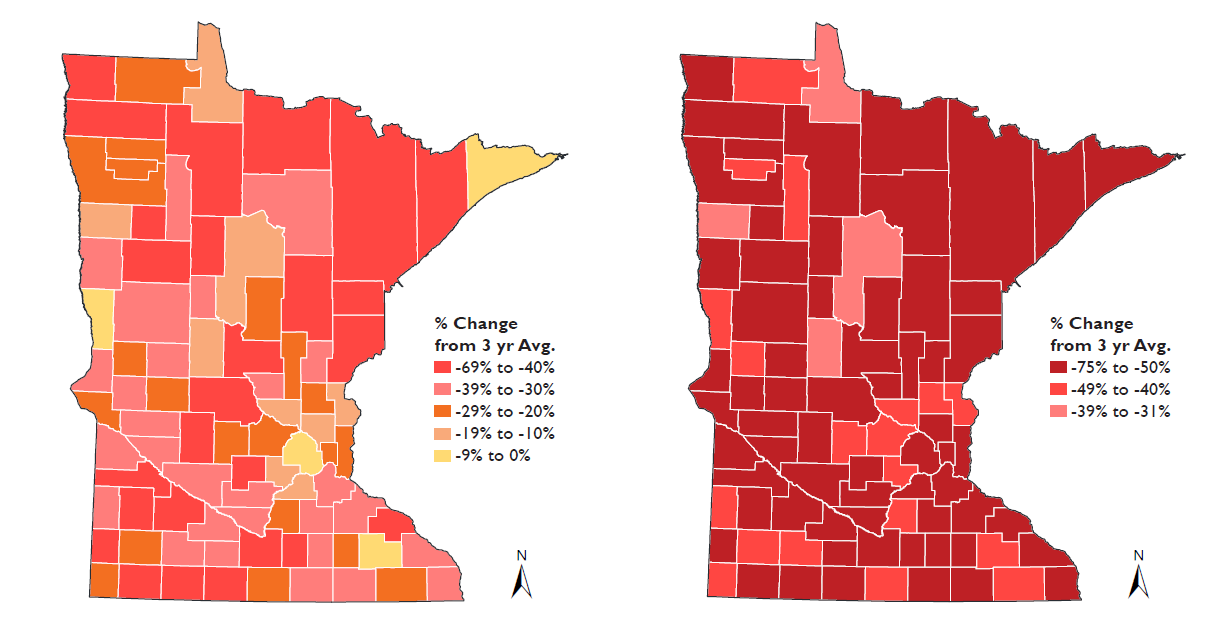 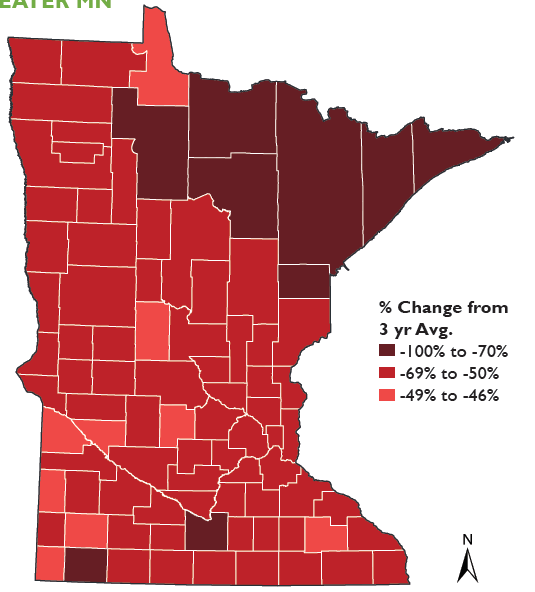 mndot.gov
5/27/2020
21
[Speaker Notes: State Map: nearly every part of the state was reducing travel]
Metro Area Change in Average Daily Trips in the 2nd and 4th Weeks of March and April 1st – 14th (2020 vs. 2017-2019)
2nd Week of March
4th Week of March
April 1st - 14th
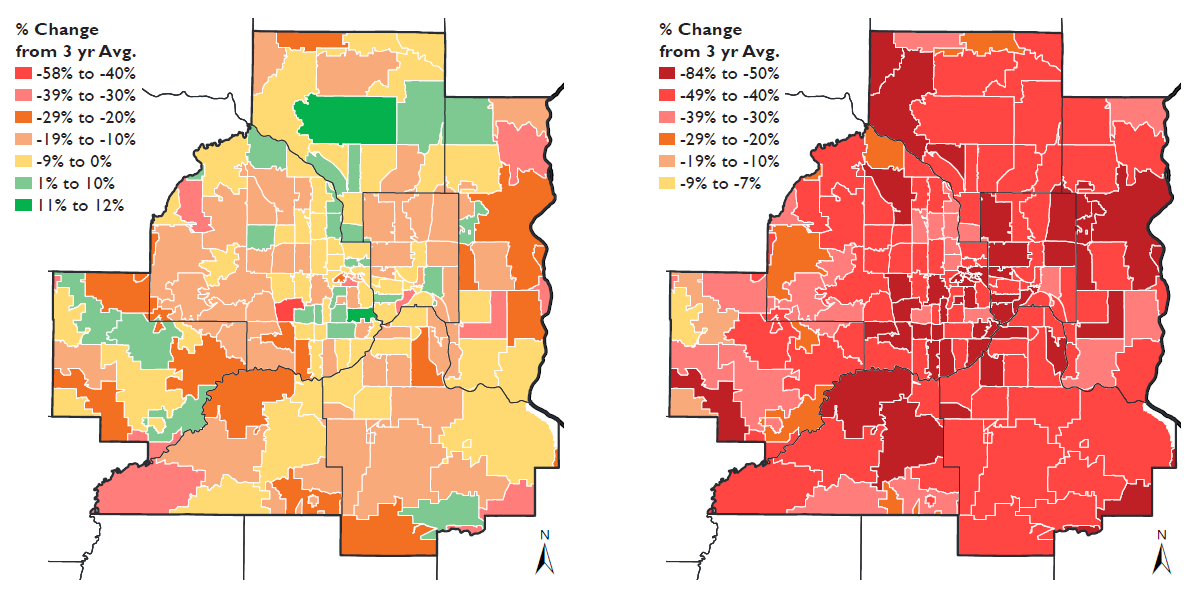 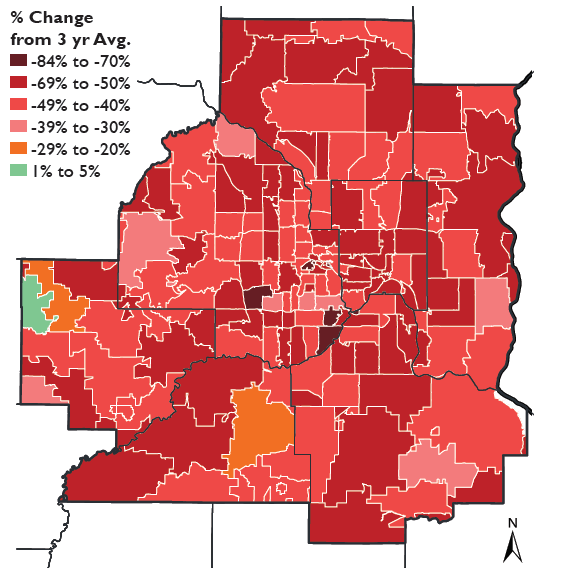 mndot.gov
5/27/2020
22
[Speaker Notes: Zip Map: 4th week display steeper declines with increased areas showing declines of more than 50%. Once again, only areas of western Carver County did not show the same level of decline]
Thank you!
Ben Timerson and Paul Czech
http://www.dot.state.mn.us/tda/tardis.html
mndot.gov
5/27/2020
23
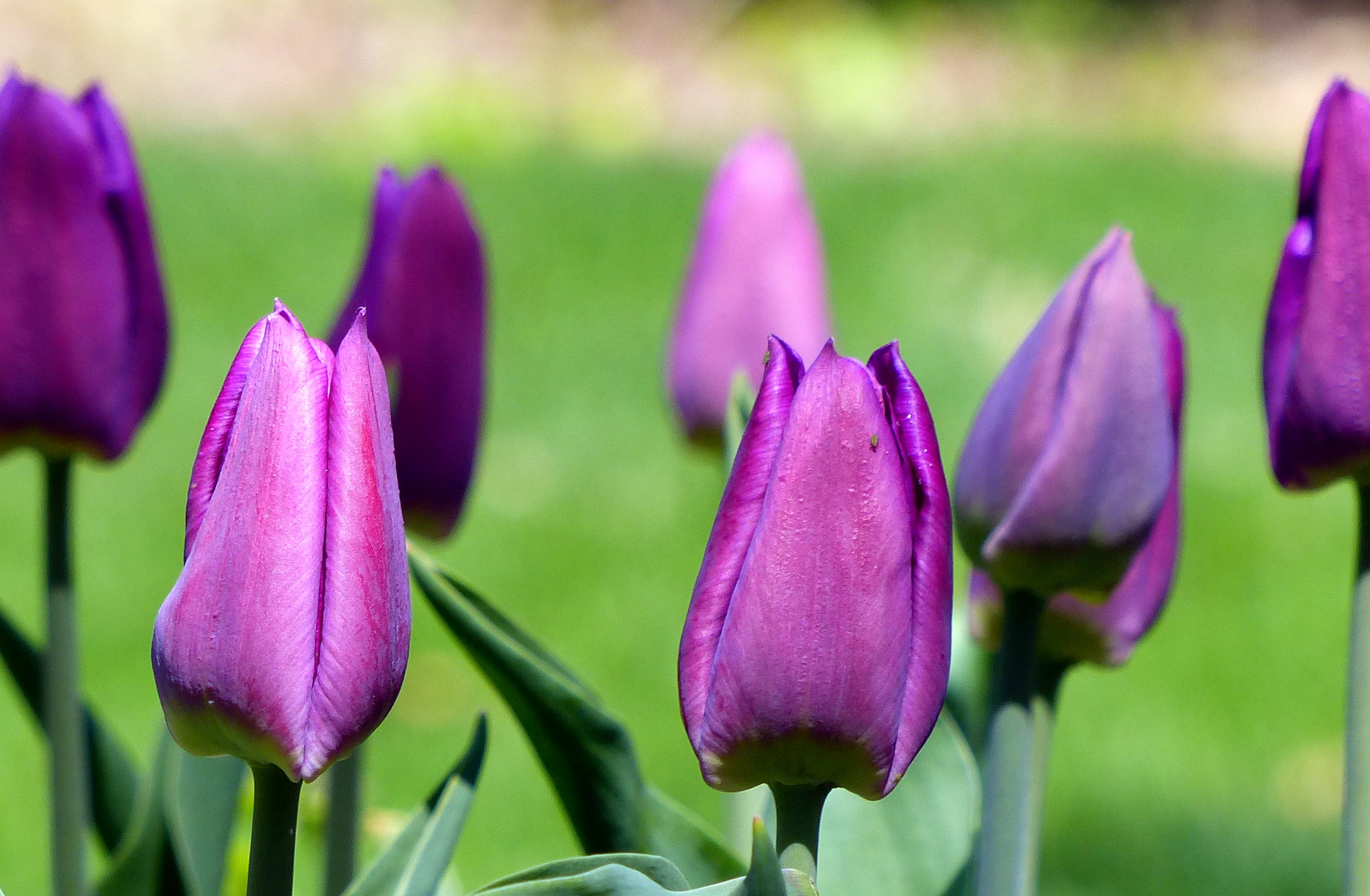 Break - Networking
Agenda Item 9
Sector Report
Business:  Brandon Tourtelotte
[Speaker Notes: To cover:
Update on the plan
What is GAC role]
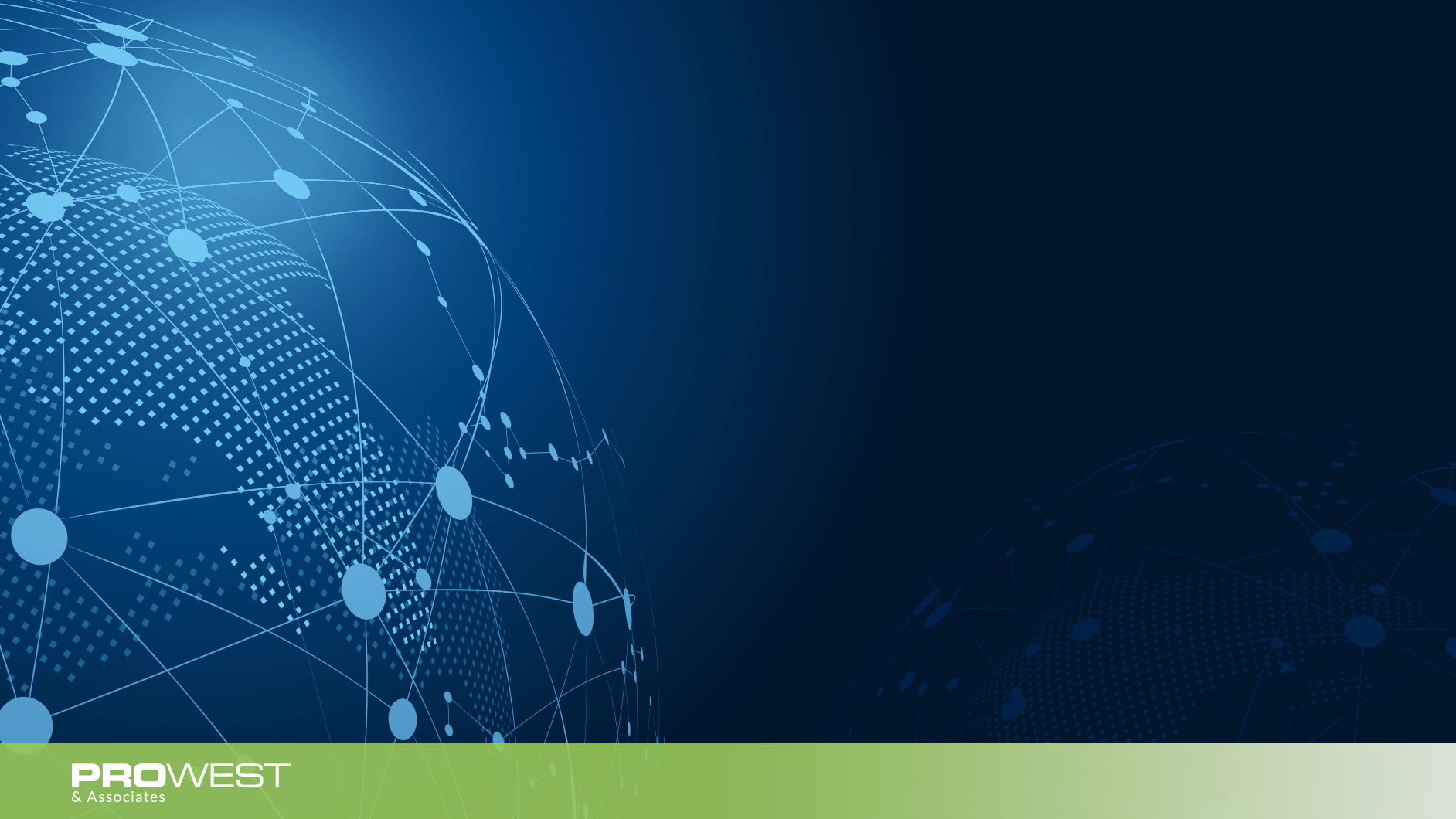 BUSINESS SECTOR REPORT
Brandon Tourtelotte
State & Local Business Development Manager
Pro-West & Associates
Btourtelotte@prowestgis.com
320-207-6875 ph
612-916-0519 c
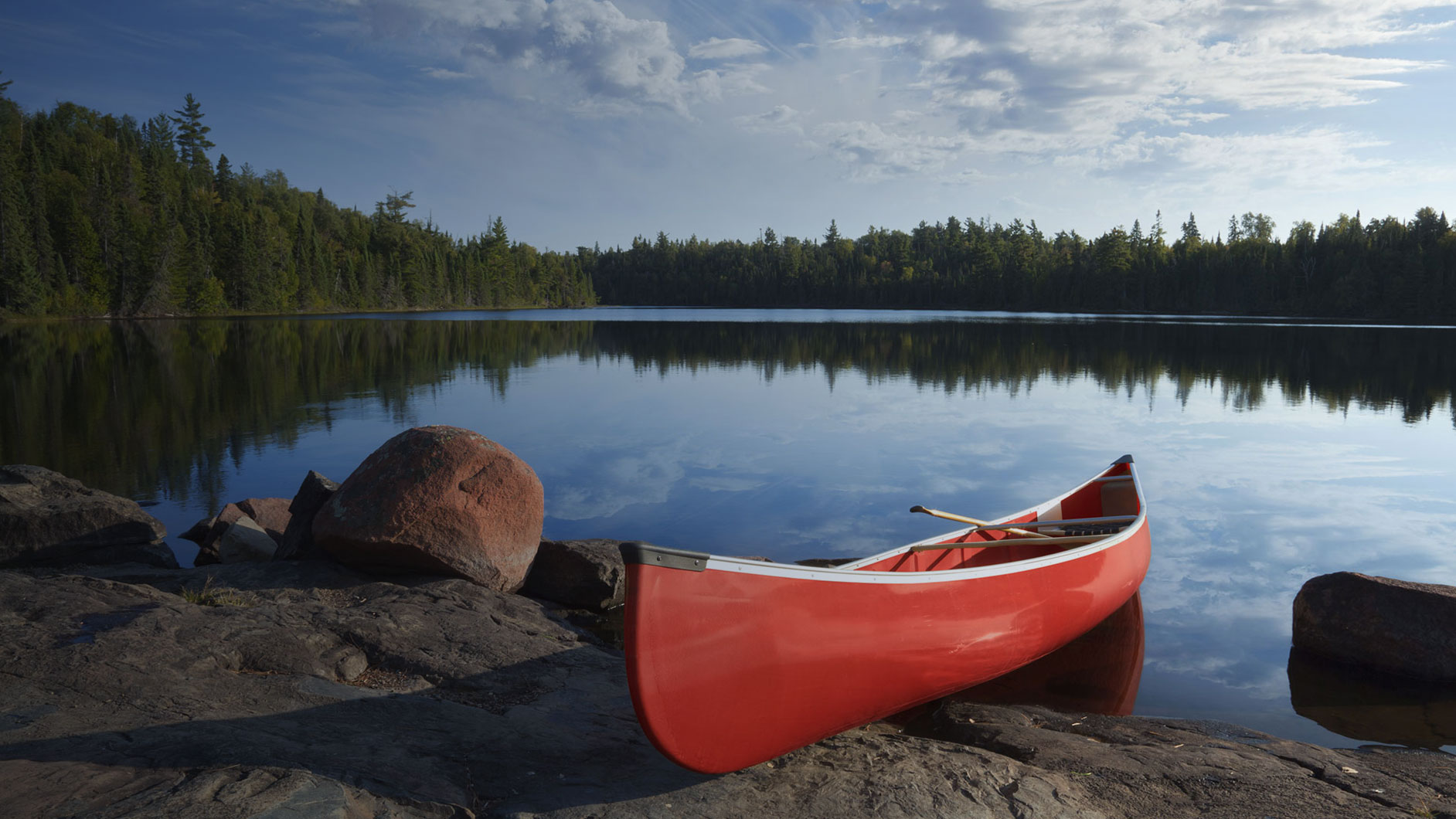 PRIVATE SECTOR GEOSPATIAL FIRMS IN MN
Content providers – sensors; imagery, lidar, weather, captured from UAV, fixed wing, vehicles, satellites

Content providers – derived data products, like terrain products (DEM/TIN, contours), feature mapping (ROW, road centerlines), NG911 datasets, parcel development and parcel fabric
Equipment providers – UAV, GPS/GNSS equipment, service and training packages to support these

Software vendors – desktop, web, server, mobile
Implementation consultants for said software vendors – recommendations, configuration, install, ongoing support
GIS-based business systems – CAD/Dispatch, CAMA, Asset Management, Tax Systems, Permitting, others coming online
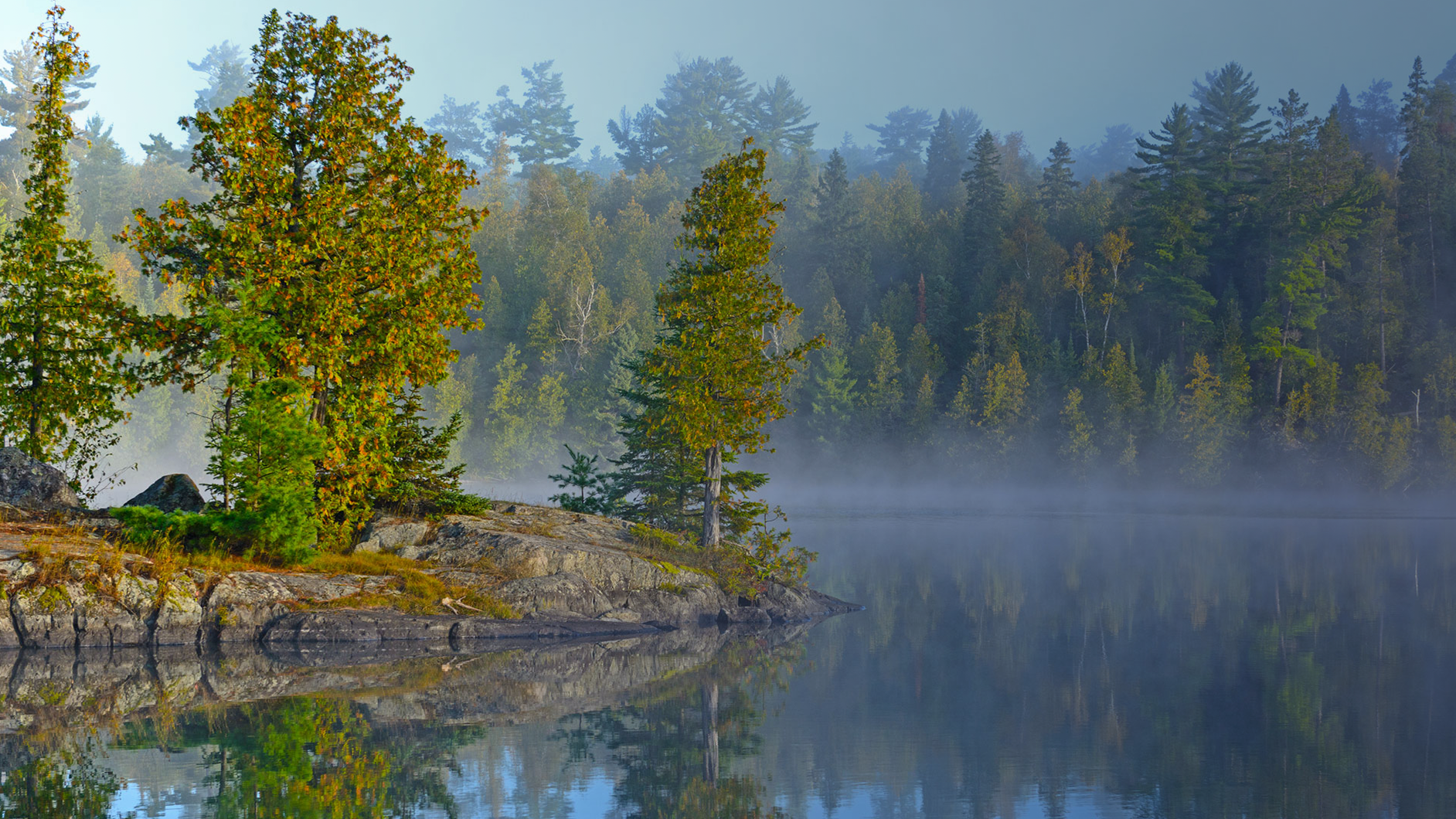 SO WHO ARE THESE FOLKS?
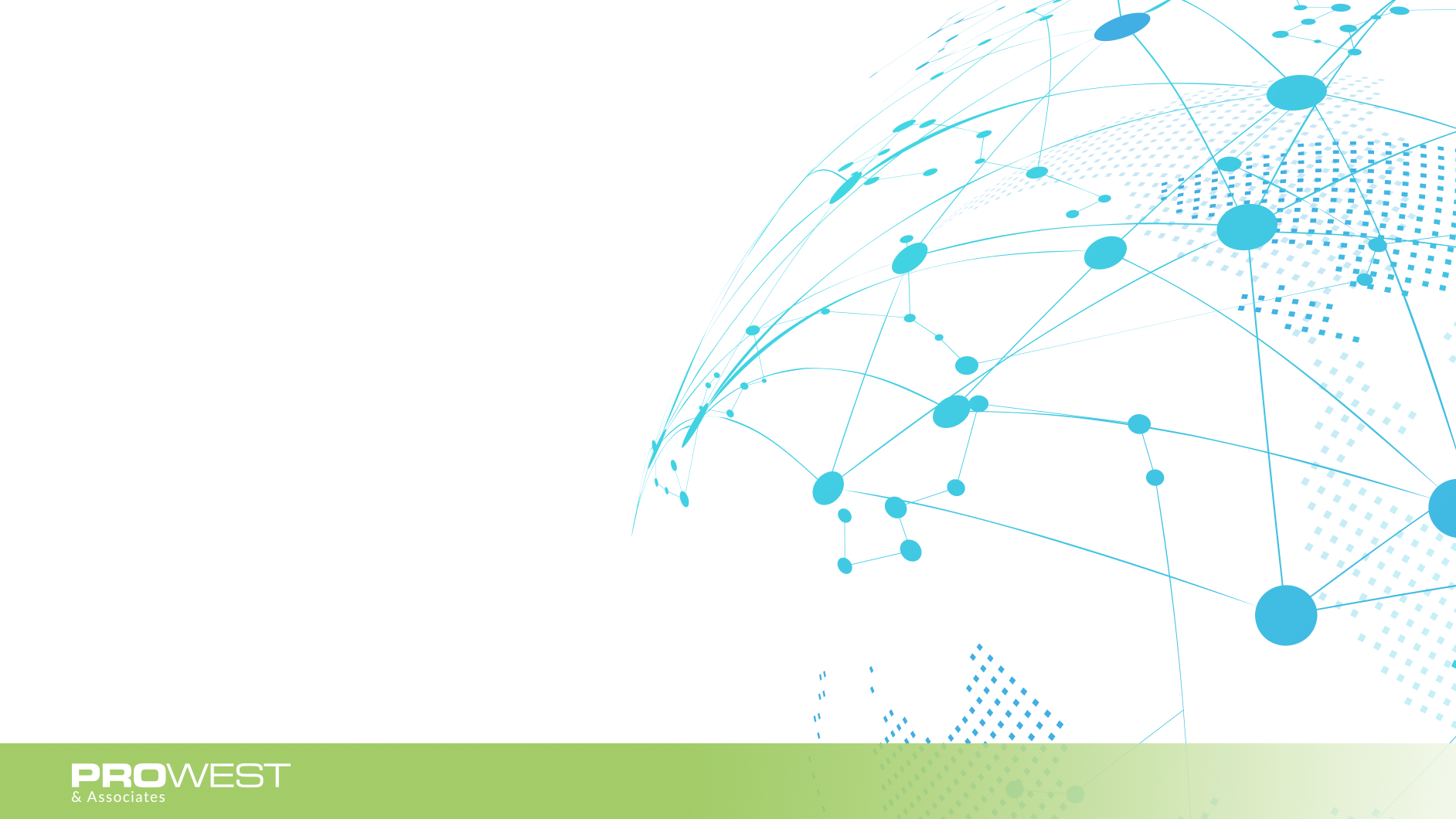 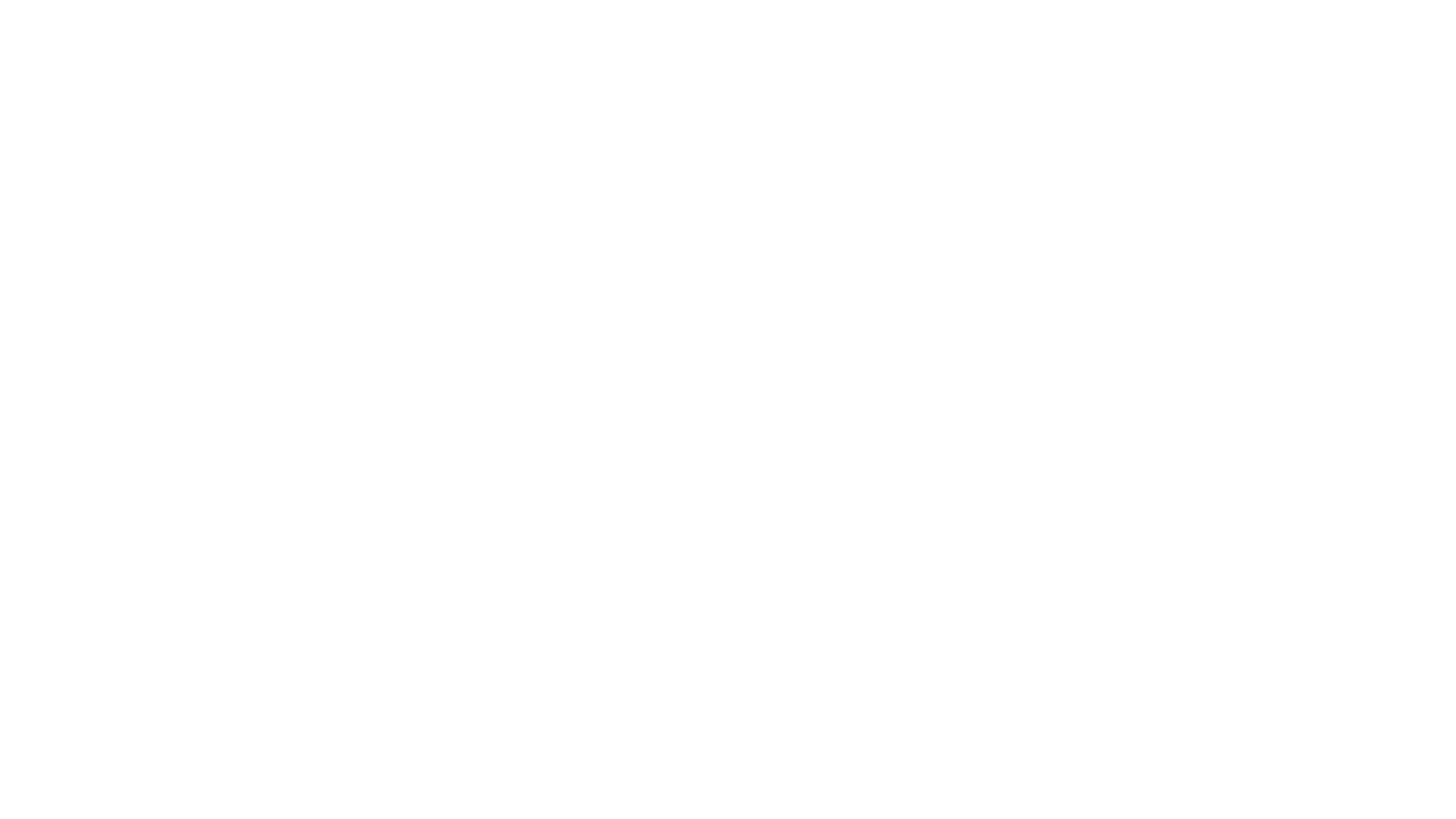 CONTENT PROVIDERS - Sensors
EagleView Tech
Quantum
Ayres
Fugro
Surdex
Woolpert
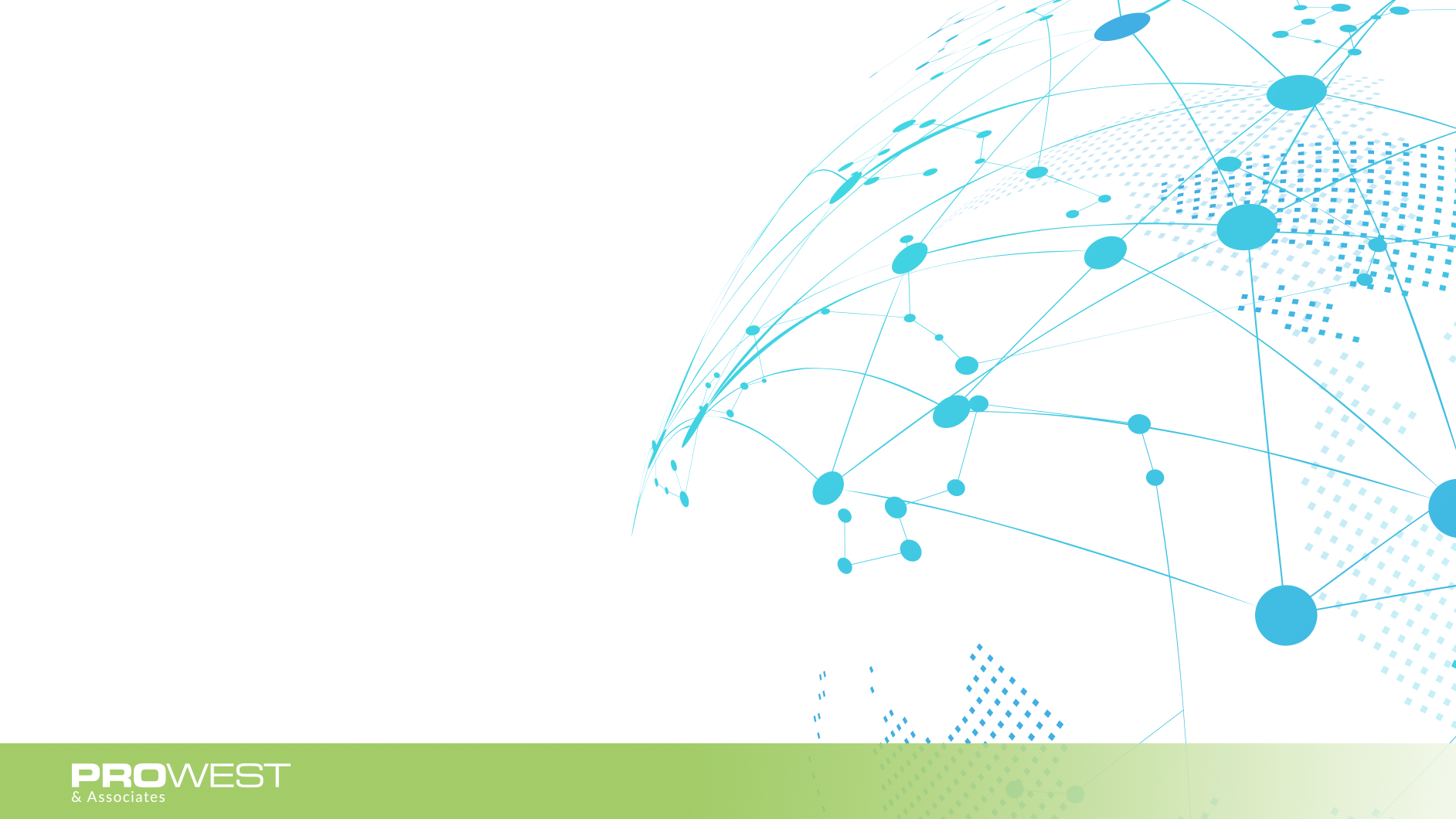 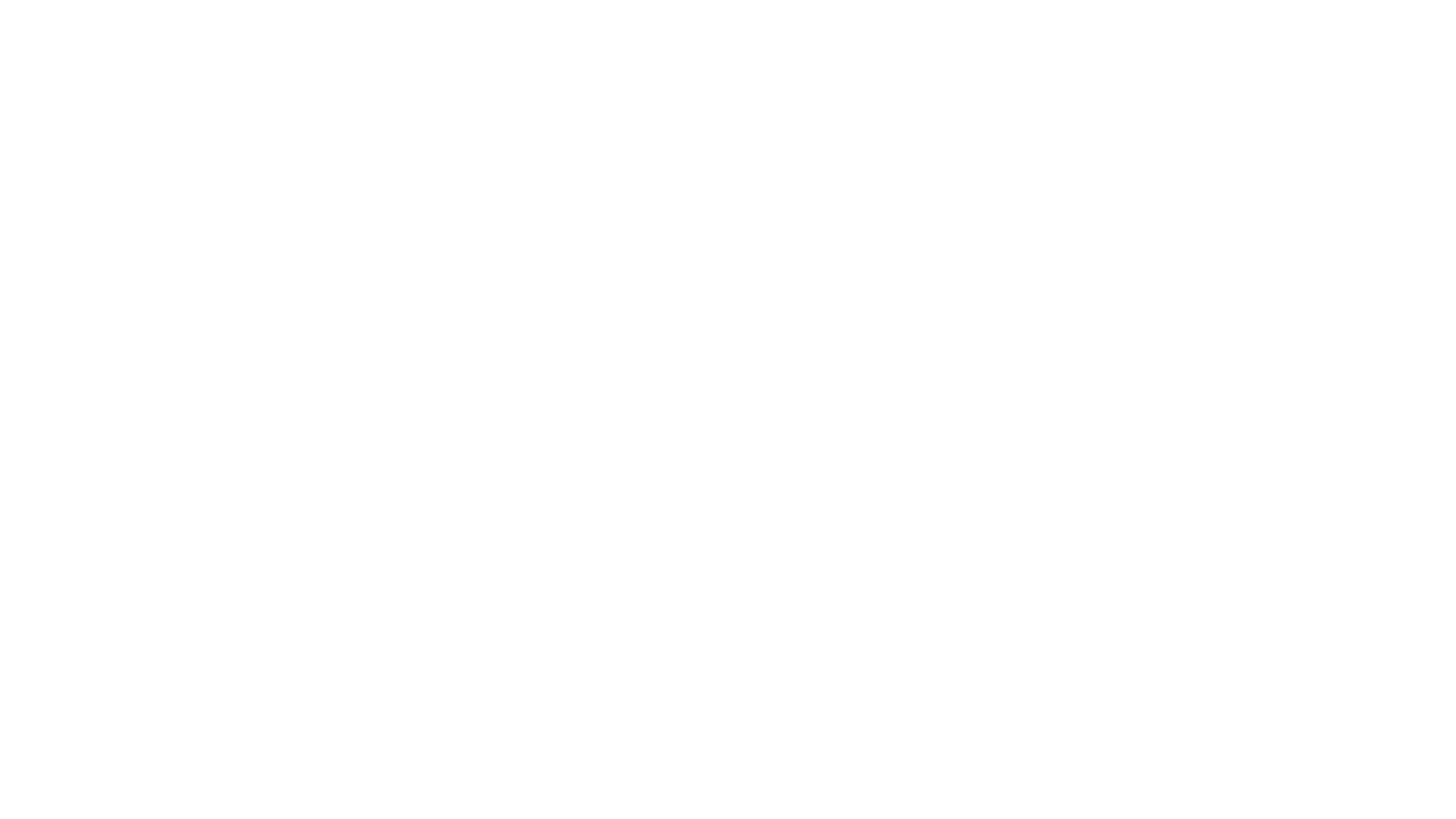 CONTENT PROVIDERS - Data Products
Houston Engineering
Pro-West
Panda Consulting
Quantum
Ayres
Fugro
Surdex
EagleView Tech
Moore Eng
Woolpert
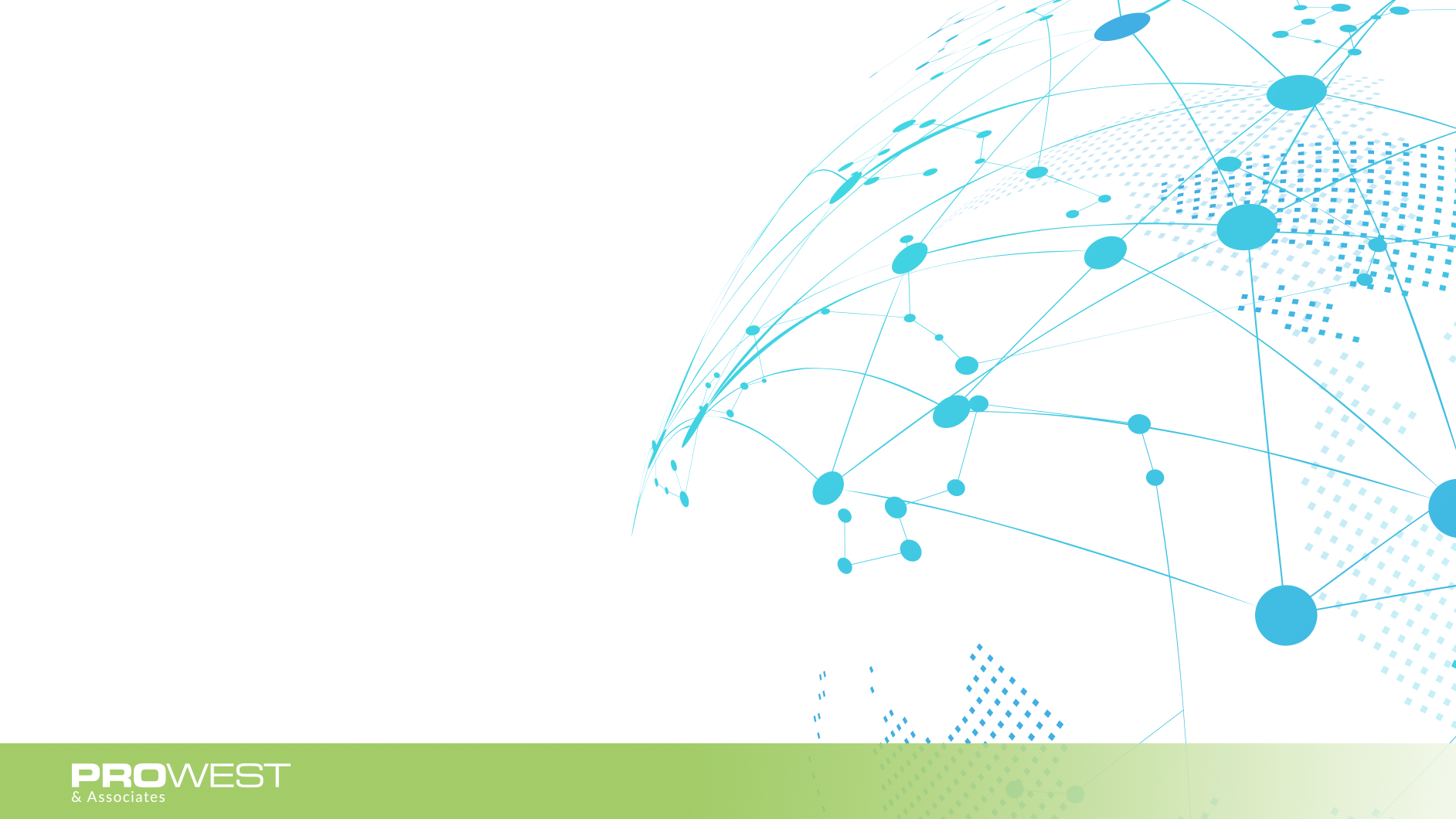 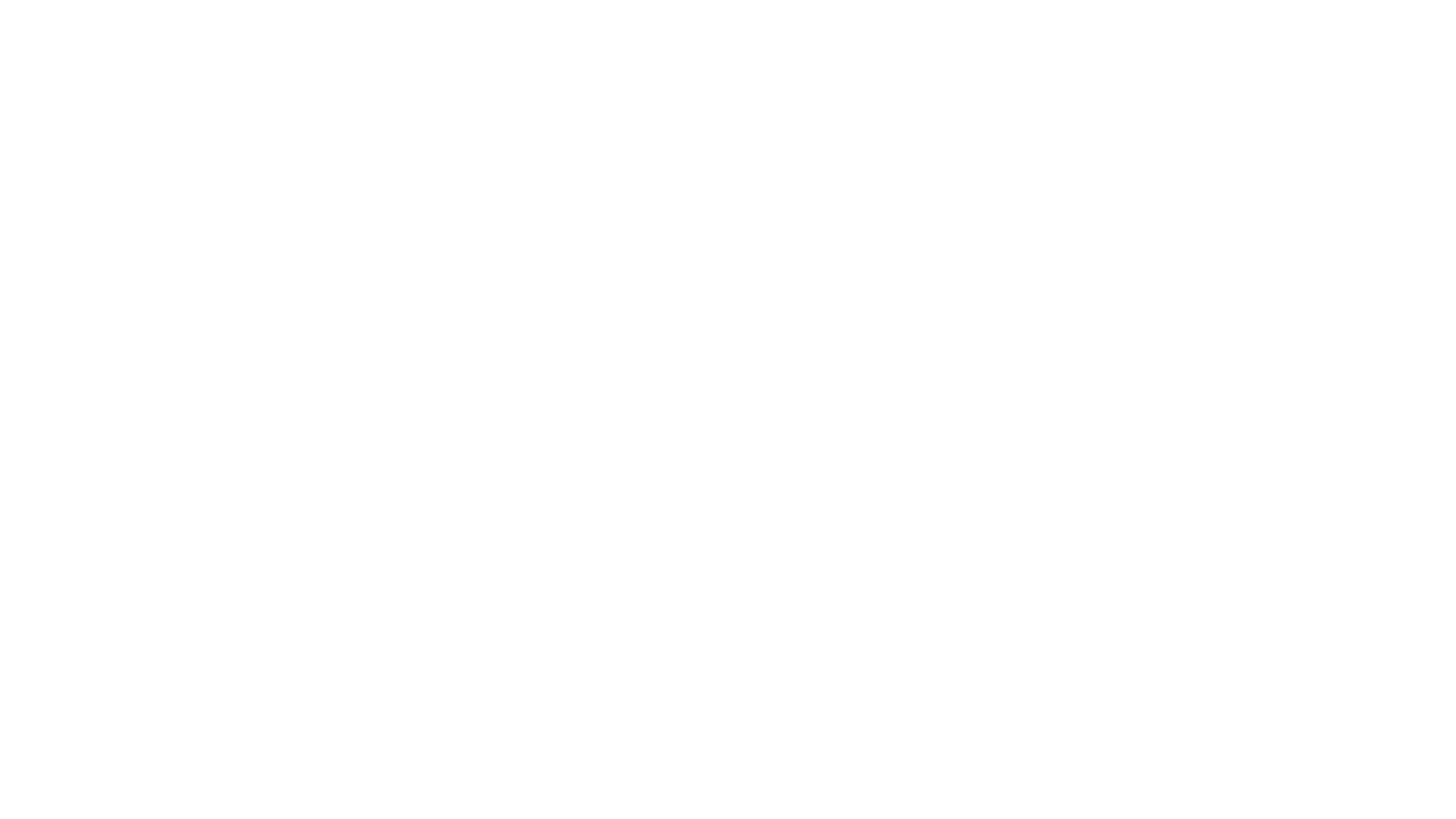 EQUIPMENT PROVIDERS
Trimble/Frontier Precision
EOS
TopCon
Leica/Hexagon
Laser Technology
CES Imaging
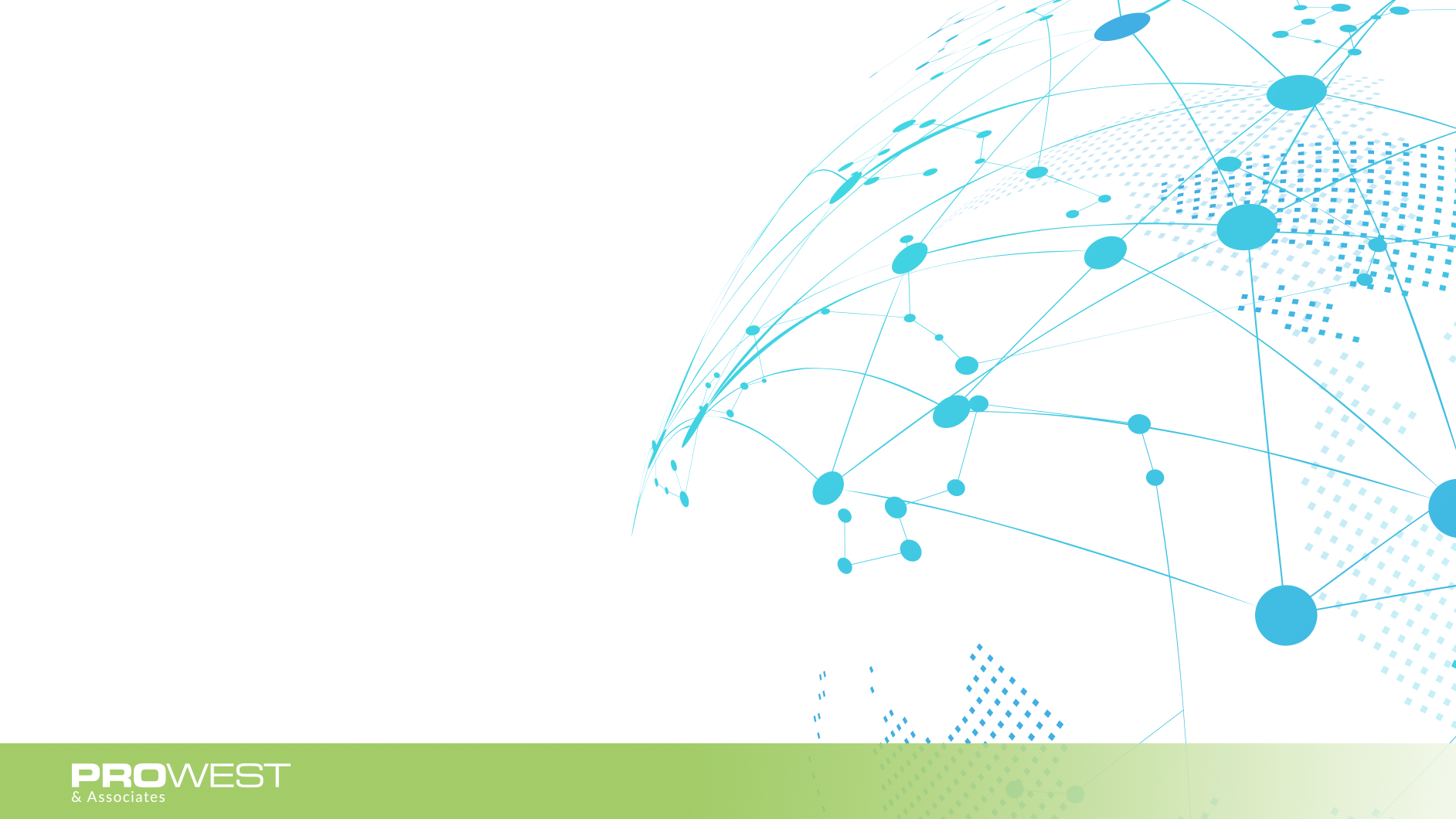 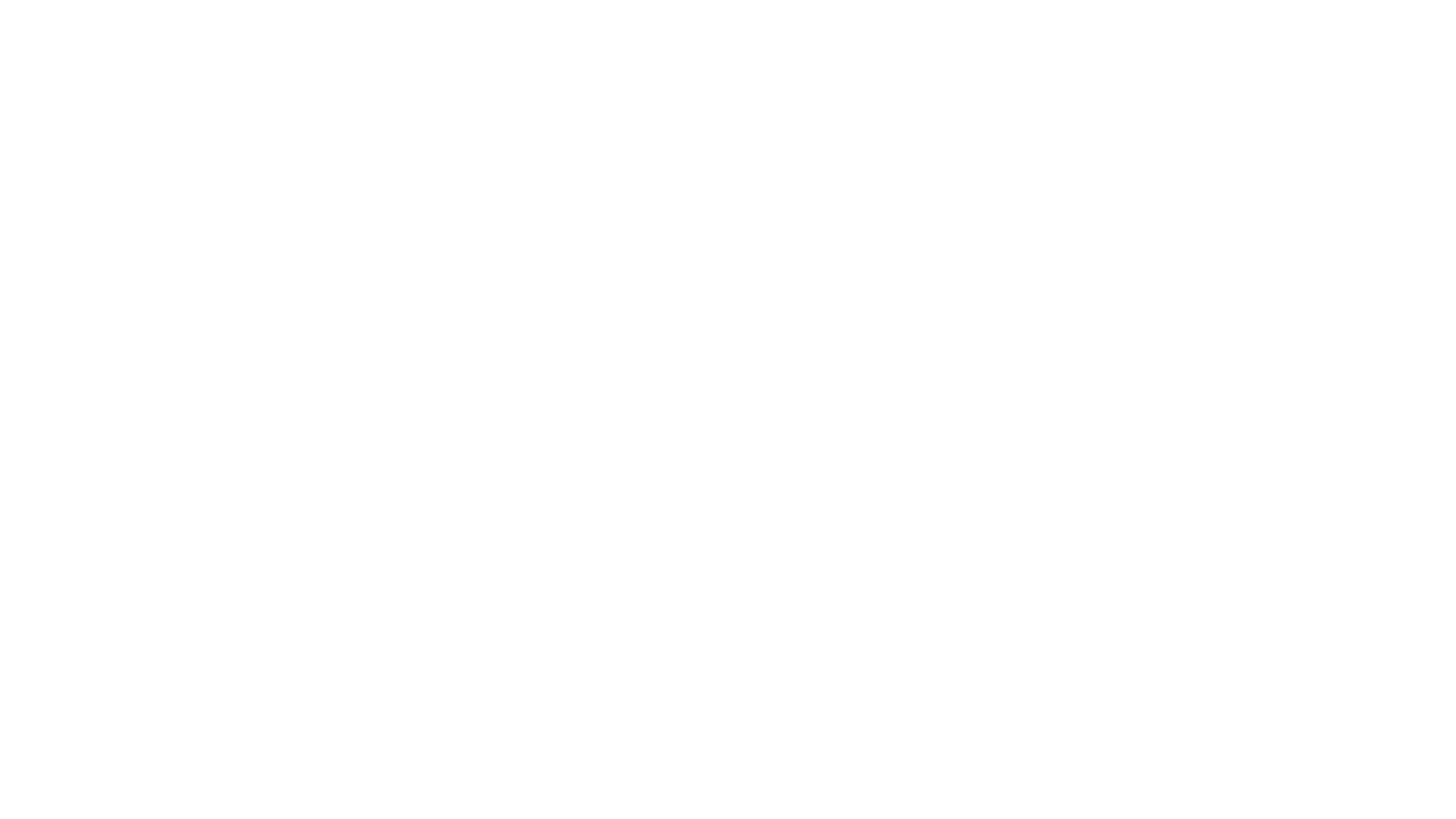 SOFTWARE VENDORS
Esri
Schneider Geospatial
GeoMoose
QGIS/other FOSS
Latitude Geographics
Hexagon Geospatial
SAFE Software
Bentley
MapInfo
Manifold
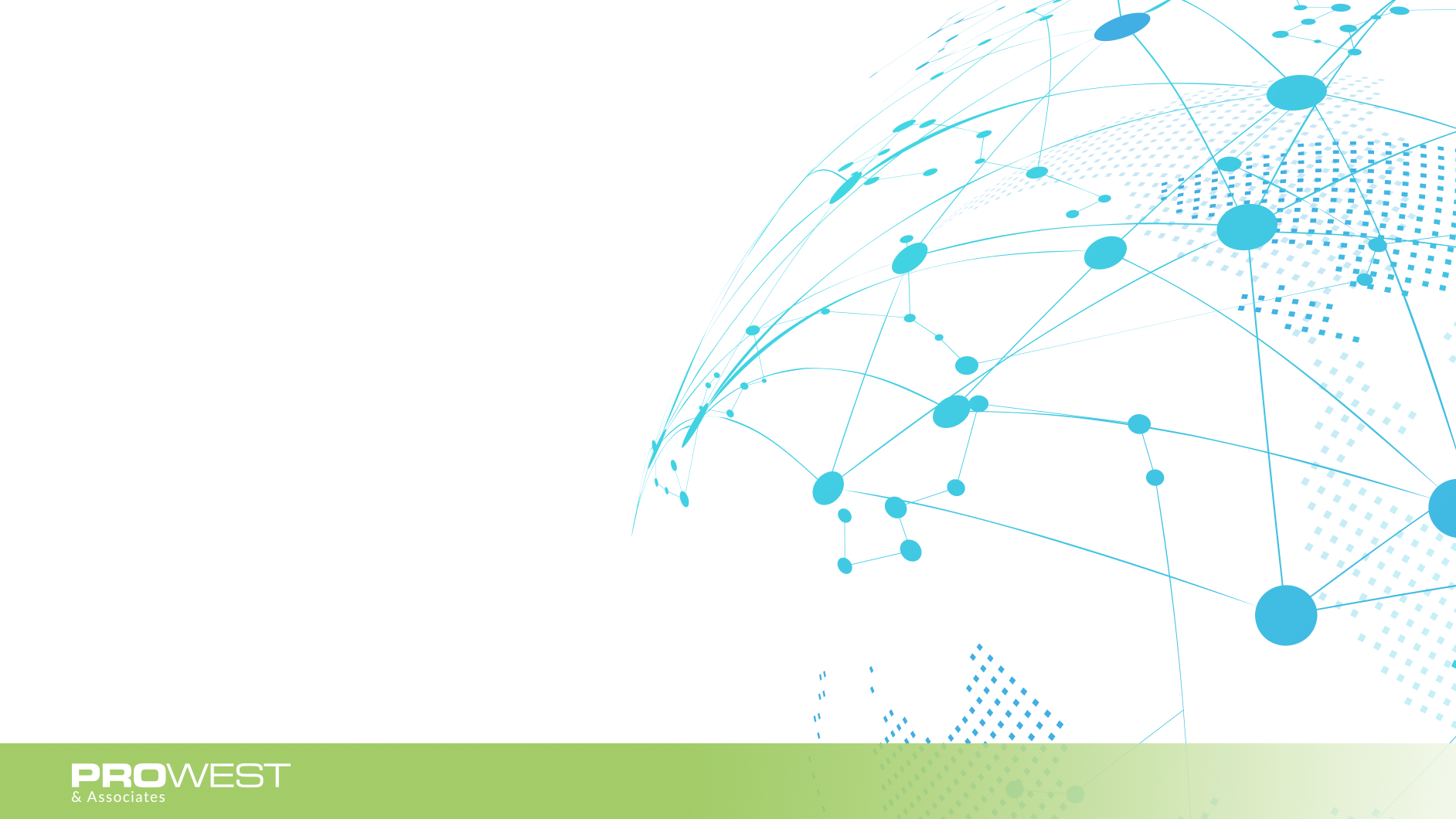 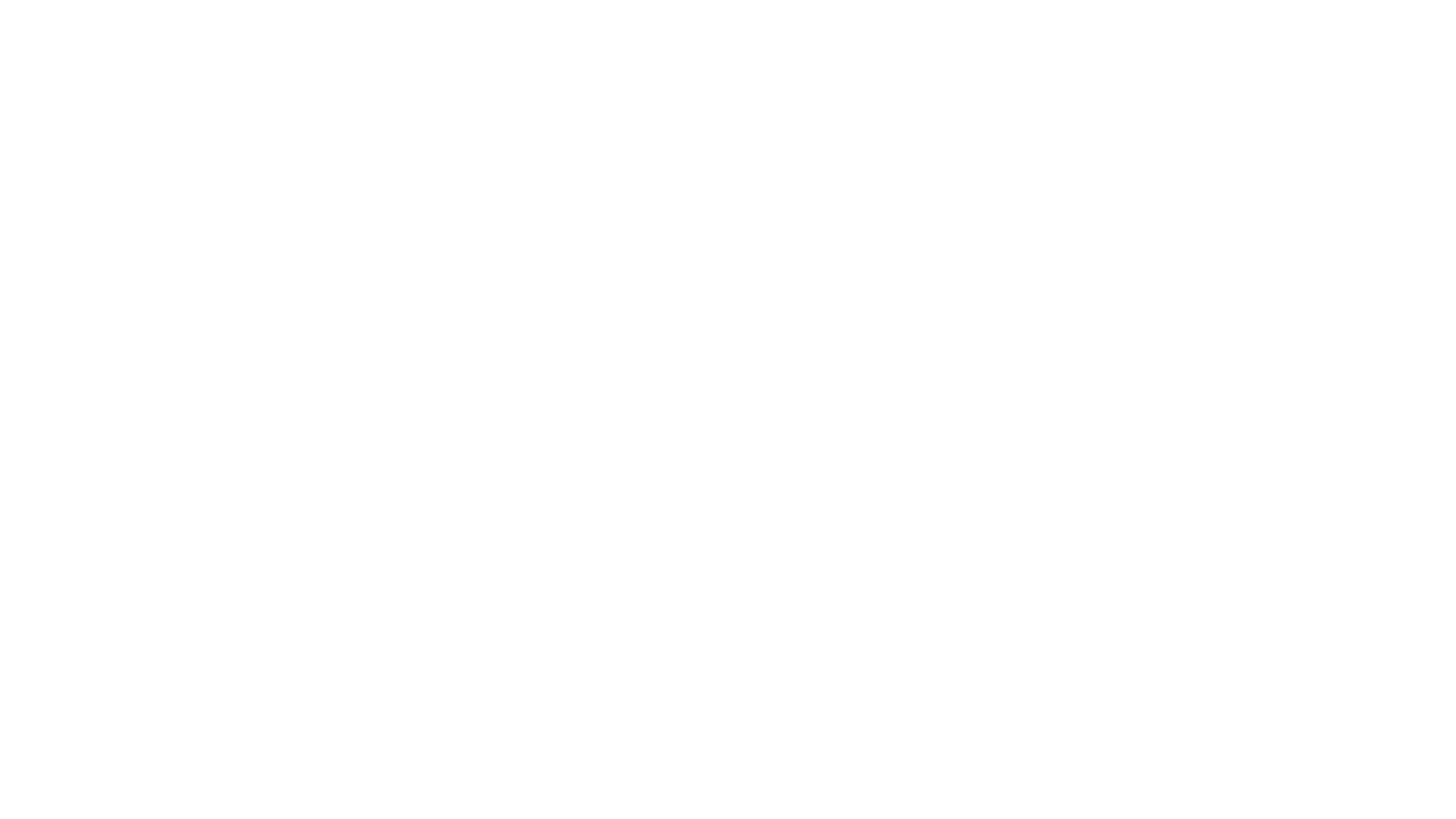 IMPLEMENTATION CONSULTANTS
Houston Eng
Pro-West
Northpoint
WSB Eng
Graef
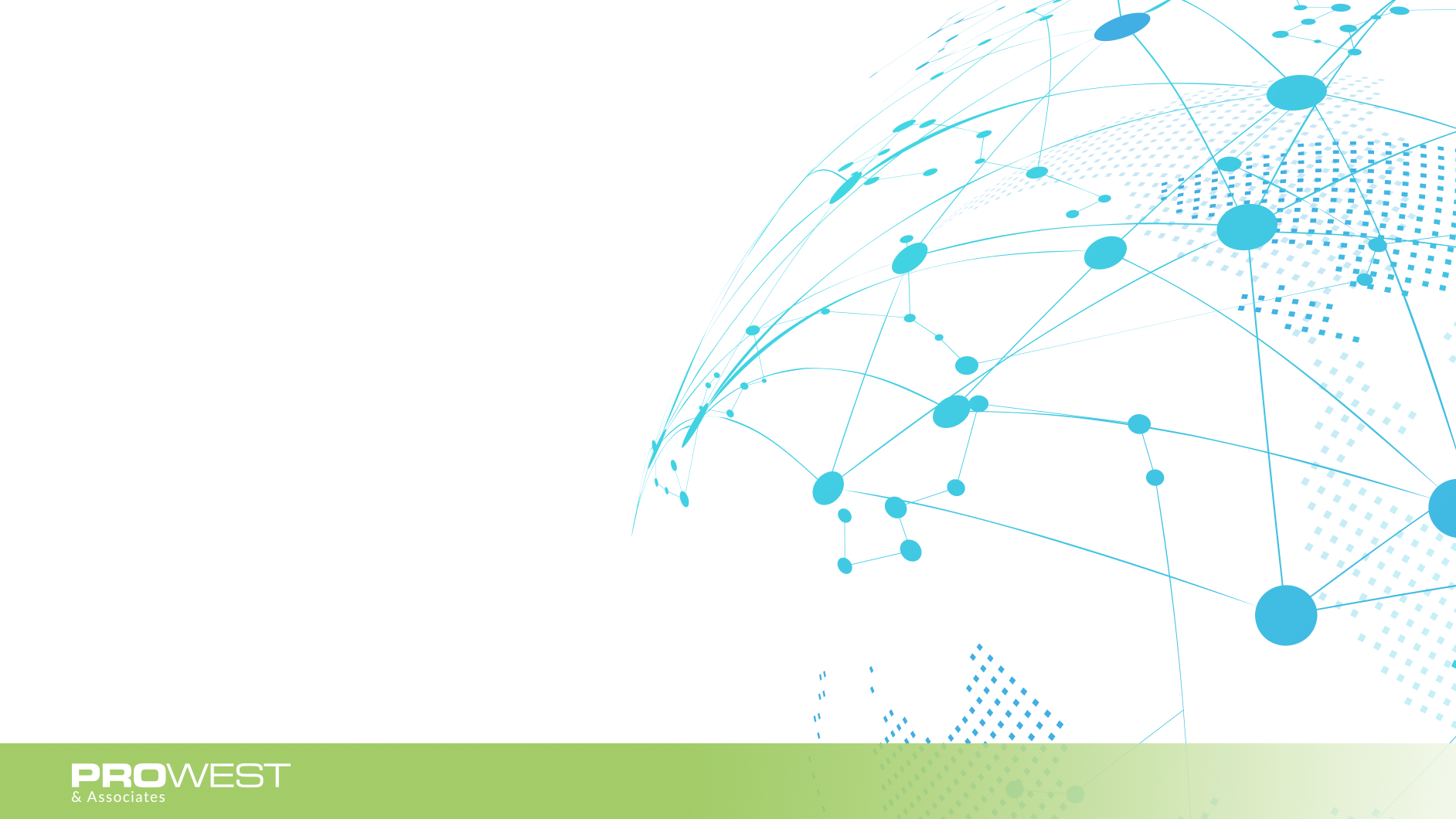 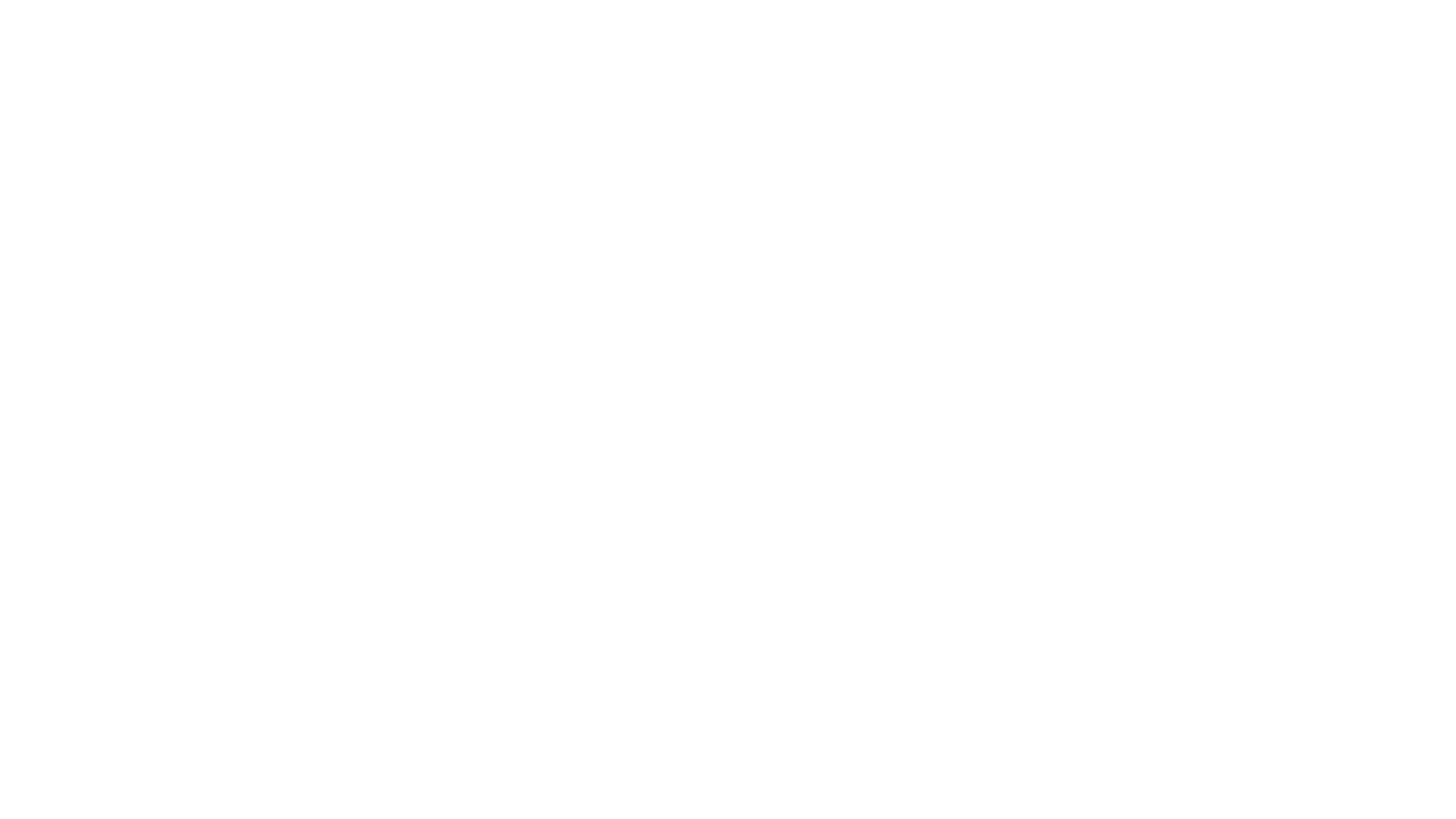 GIS-BASED BUSINESS SYSTEMS
GeoComm
Michael Baker
Vanguard
Tyler Tech
DevNet
Xerox
Cartegraph
Lucity
Cityworks (Trimble)
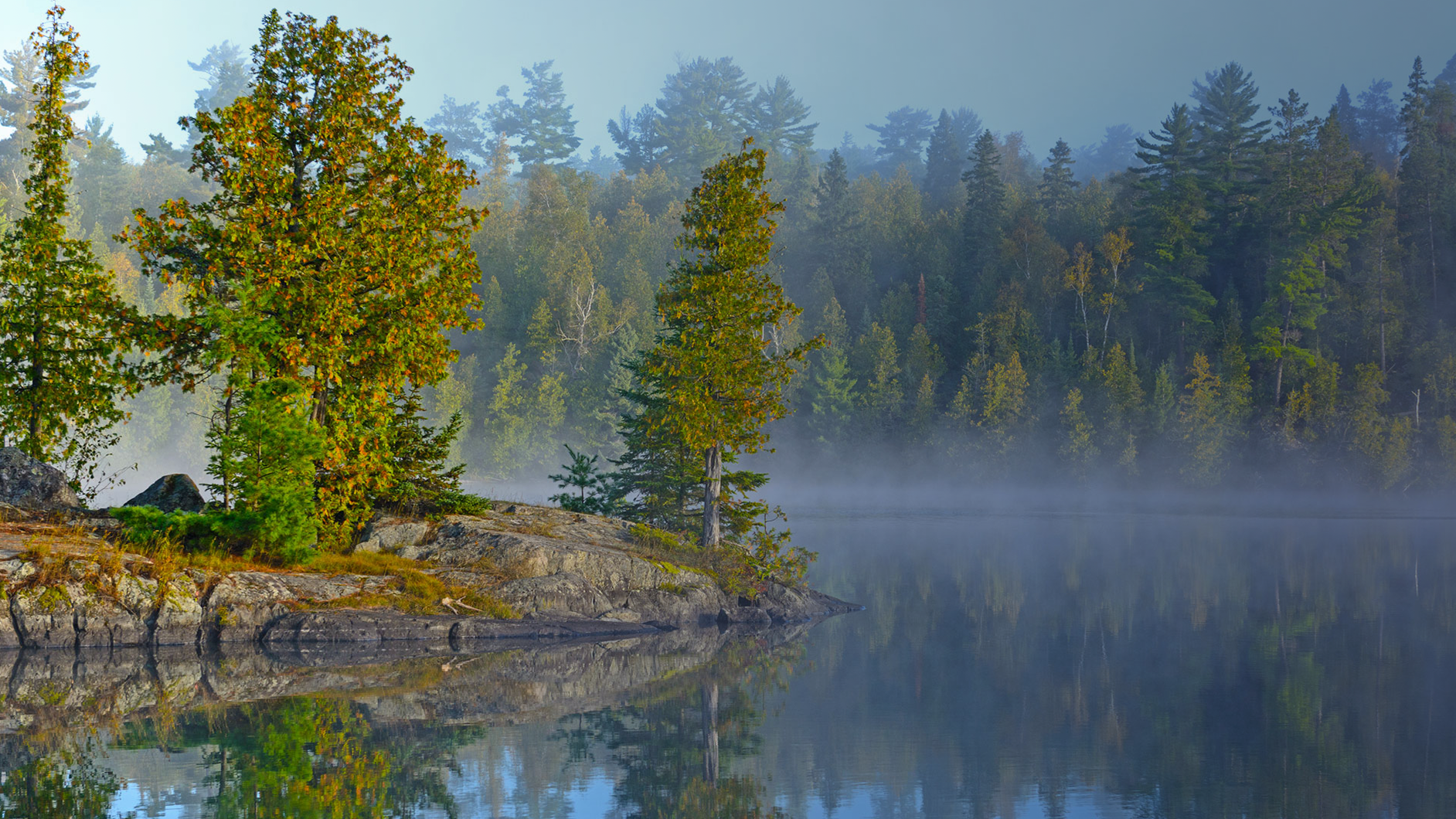 STAYING IN TOUCH
Have created a simple email contact list

Have asked each entity who would be the best POC, confirmed they want to be involved in the conversation

Haven't contacted them much lately (please advise)
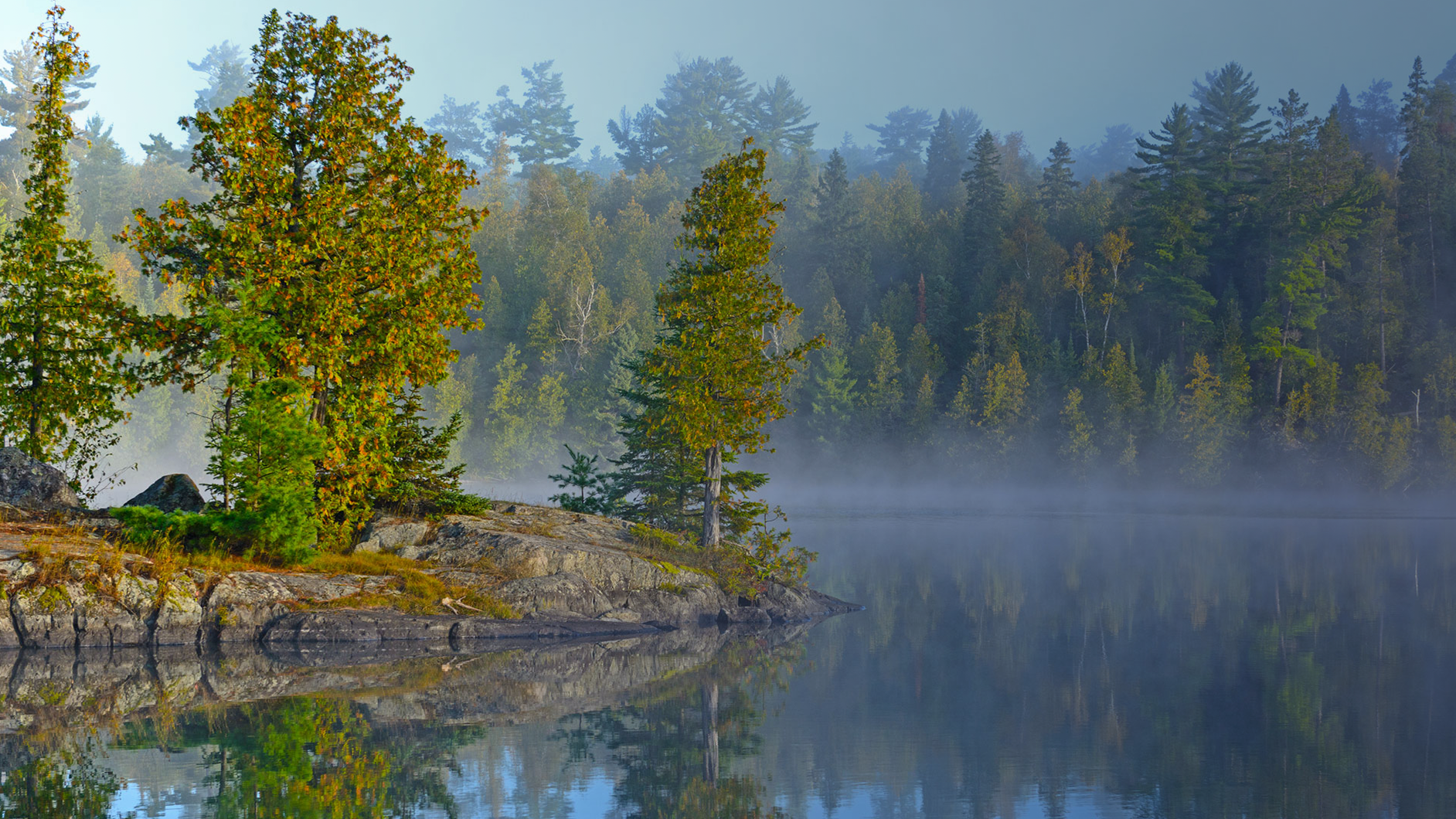 HOW CAN THE GAC SUPPORT?
Stay engaged in any venue that arises, ask questions

Take note of new vendors that arise, review their solutions
Take advantage of educational opportunities that vendors are offering during COVID

Any opportunities to unify shared interests around certain vendor(s) based on need for certain products (like 3D Geomatics has done, MCCC)
Don't be shy about asking vendors to talk to each other to ensure product compatibility
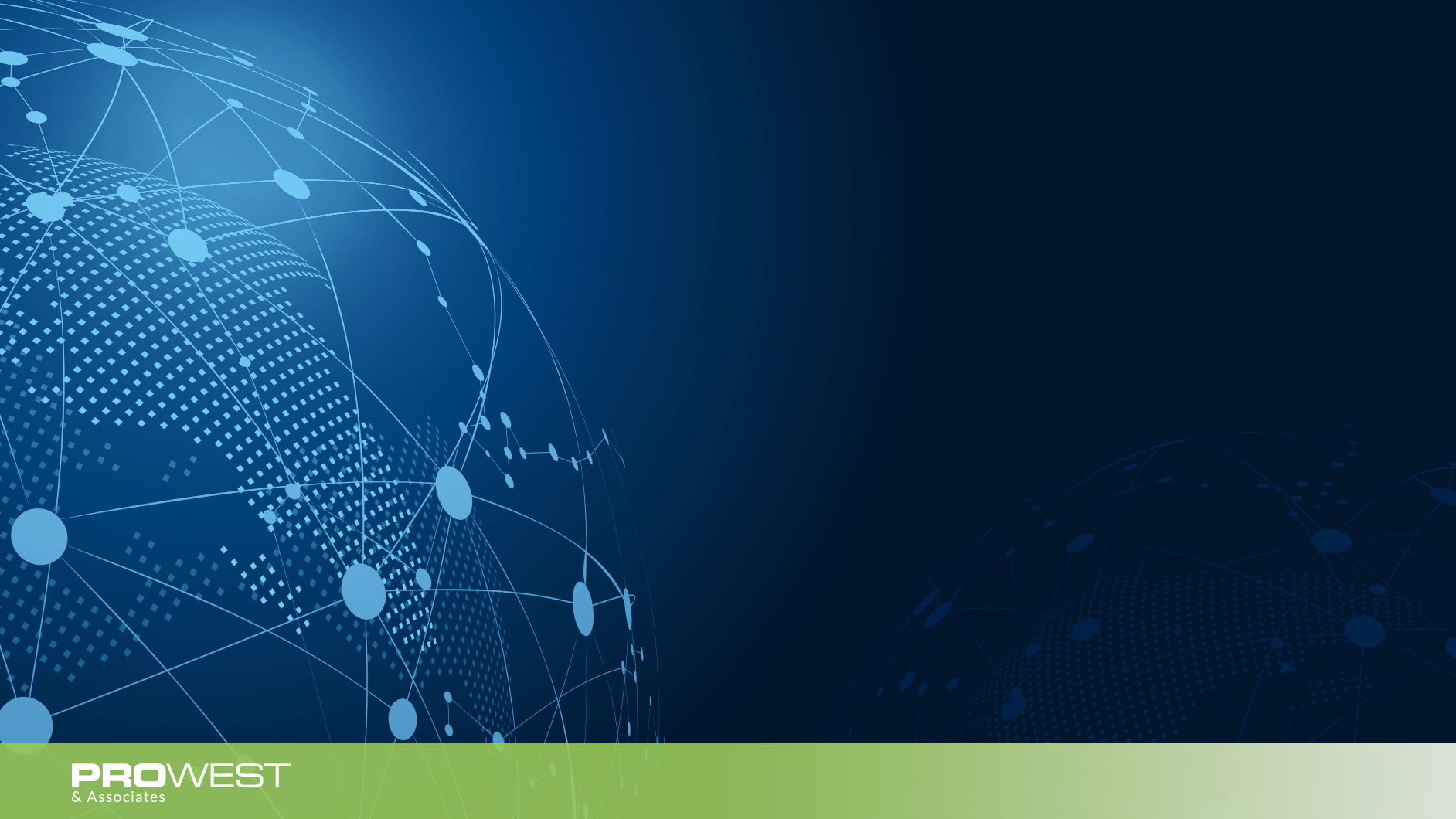 QUESTIONS?
Brandon Tourtelotte
State & Local Business Development Manager
Pro-West & Associates
Btourtelotte@prowestgis.com
320-207-6875 ph
612-916-0519 c
Agenda Item 9
Sector Report
Nonprofit:  Soren Rundquist
[Speaker Notes: To cover:
Update on the plan
What is GAC role]
Nonprofit Sector Report
Soren Rundquist 
Director of Spatial Analysis
Environmental Working Group
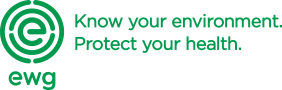 Nonprofit Sector Report
GAC Priority: All public geospatial data in MN to be free and open to everyone
Making spatial data available for public health and environmental awareness and advocacy
Assist other nonprofits (MN Center for Environmental Advocacy, Friends of the Mississippi, Minnesota Environmental Partners, Land Stewardship Project) in Minnesota geospatially (analysis, web maps, visuals, communications) 
The Groundwater Protection rule minimizes potential sources of nitrate pollution to the state’s groundwater and protects our drinking water.
Nonprofit Sector Report
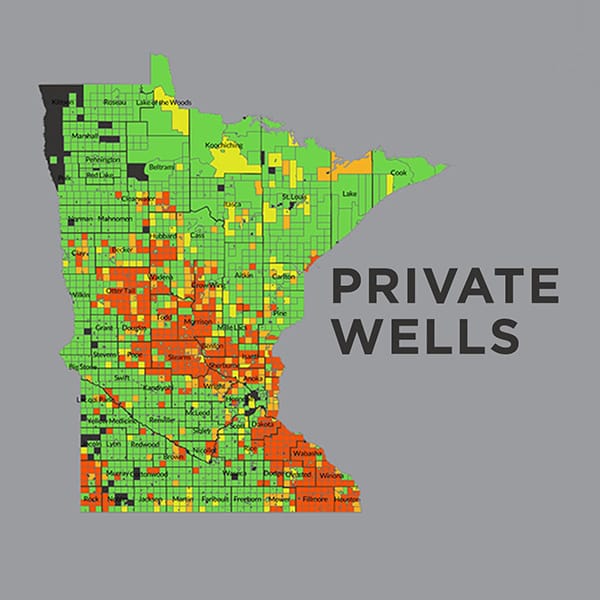 Nitrate in MN Private Wells
– January 2020
Over 7,500 households may be drinking water from a private well with nitrate levels at or above 3 milligrams per liter
Nonprofit Sector Report
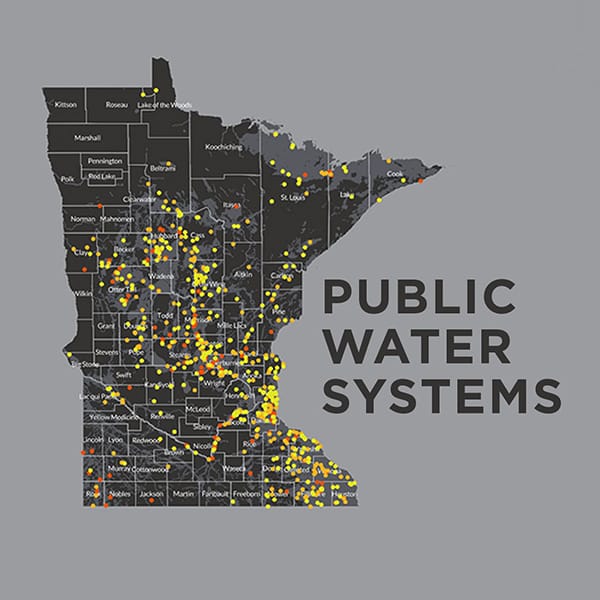 Nitrate in MN Drinking Water
 – January 2020
Over 725 public water systems, serving 473,000 people recorded nitrate levels at or above 3 milligrams per liter.
Nonprofit Sector Report
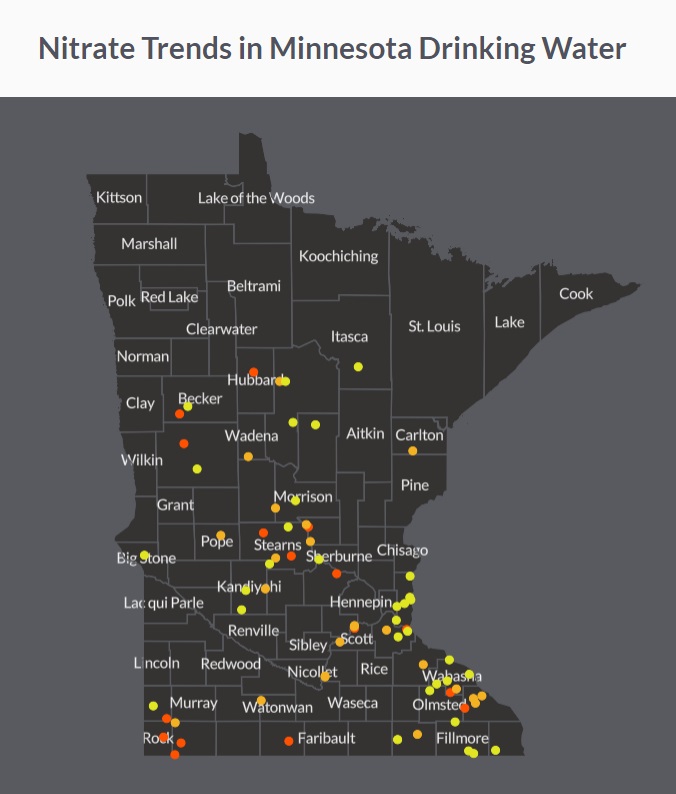 Nitrate in MN Drinking Water
 – March 2020
Nitrate contamination is getting worse in 63% of public water systems serving over half a million people, primarily in rural areas.
Nonprofit Sector Report
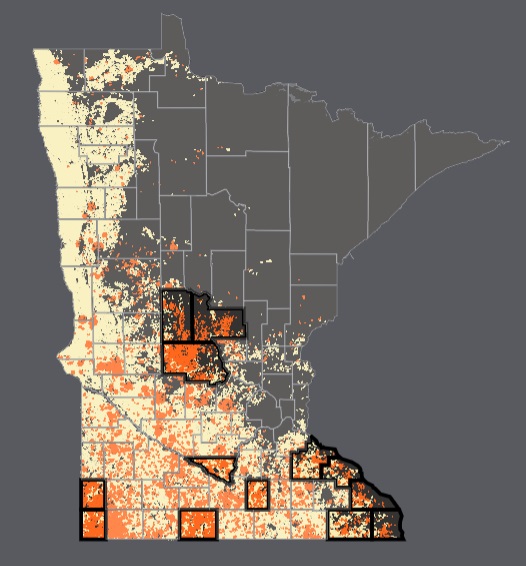 Manure Application Analysis
 – Released tomorrow
Leverages Minnesota Pollution Control Agency feedlot data and peer reviewed analysis/model to generate manure outputs and field application for individual facility locations.
Agenda Item 11
Updates on GAC priority projects and initiatives
Cory Richter
GAC Priorities
GAC Priorities
Lidar Update
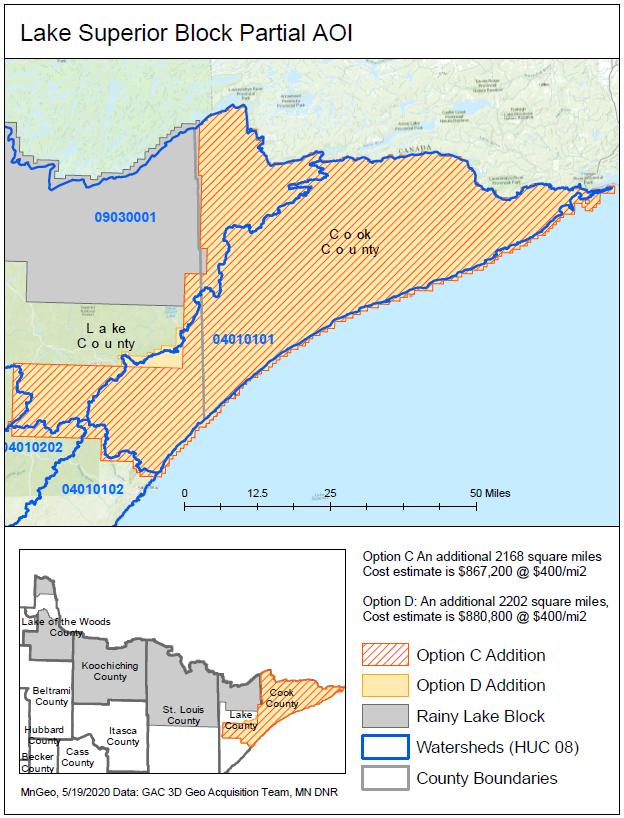 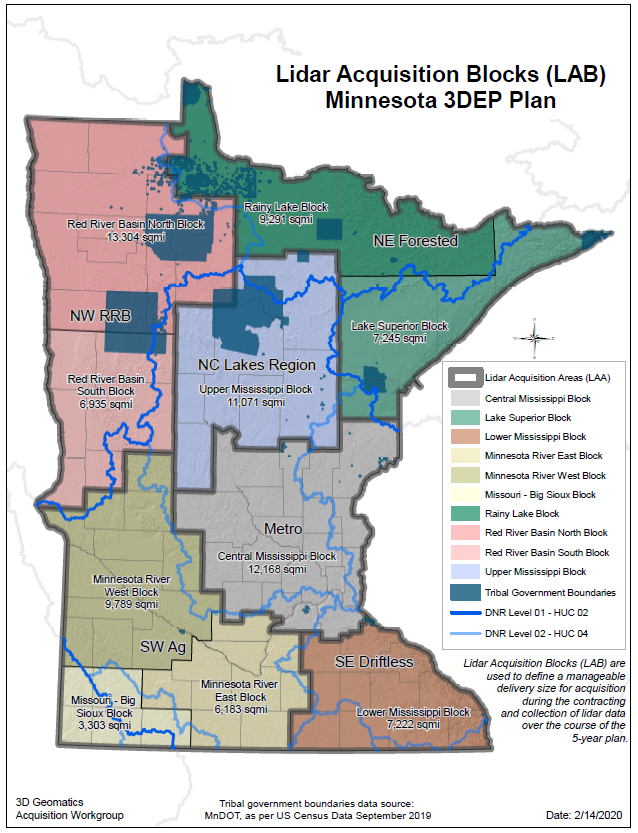 Spring 2021
Rainy Lake Block
Recently added
Spring 2020
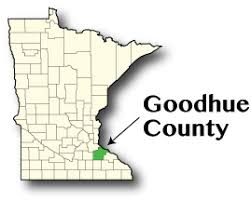 Fall 2020 BAA
Agenda Item 12
Legislative Updates
Dan Ross
Legislative Update
Lidar project request to LCCMR
Hydro modified DEM, forest research and assessment, data storage and dissemination, education
Ligado Networks applied to the Federal Communications Commission for a license modification applications for use of 40 MHz of L-band spectrum to use for commercial wireless services. 
The 40 MHz of L-band spectrum is very close to the spectrum used by GPS receivers. That said there is much concern in the GPS, navigation, geospatial and survey sectors that use of the 40 MHz of L-band spectrum will cause interference and degradation of the signals a GPS receiver obtains from satellites moving across the sky.
Many organization raising concerns
Effort led by Senator Inhofe and Senator Reed – Committee on Armed Services
Agenda Item 13
Announcements or other business
Adjourn
Next meeting is Wednesday, September 9, 2020